KHỞI ĐỘNG
SÓC NÂU NHẶT HẠT DẺ
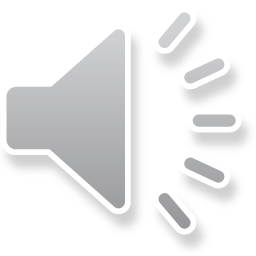 SÓC NÂU NHẶT HẠT DẺ
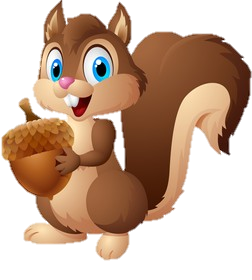 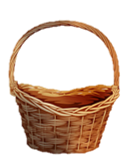 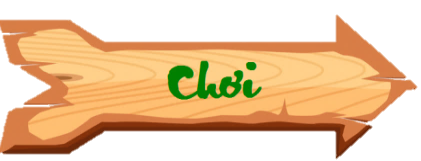 SÓC NÂU NHẶT HẠT DẺ
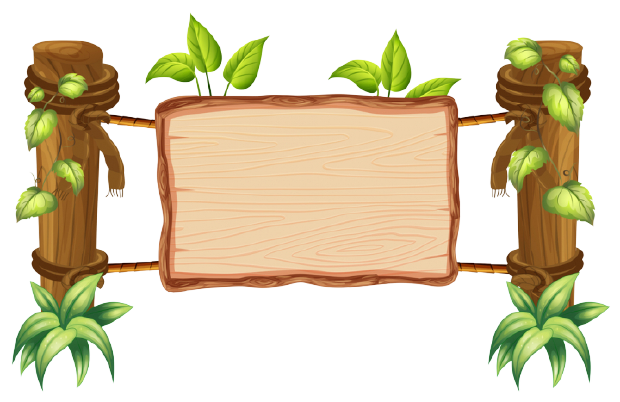 Chú Sóc nâu đang cố gắng nhặt những hạt dẻ để mang về tổ. Các em hãy giúp đỡ chú Sóc bằng cách trả lời đúng các câu hỏi nhé!
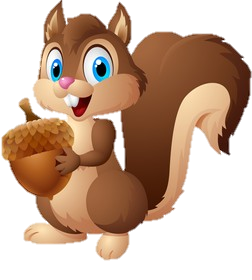 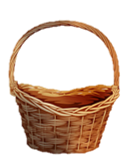 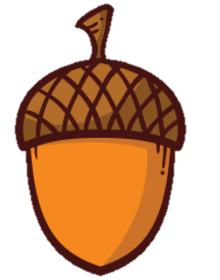 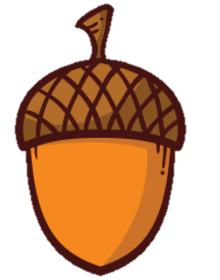 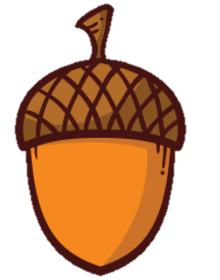 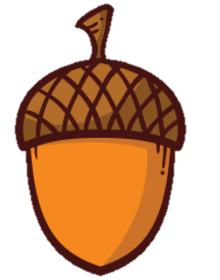 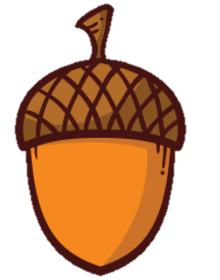 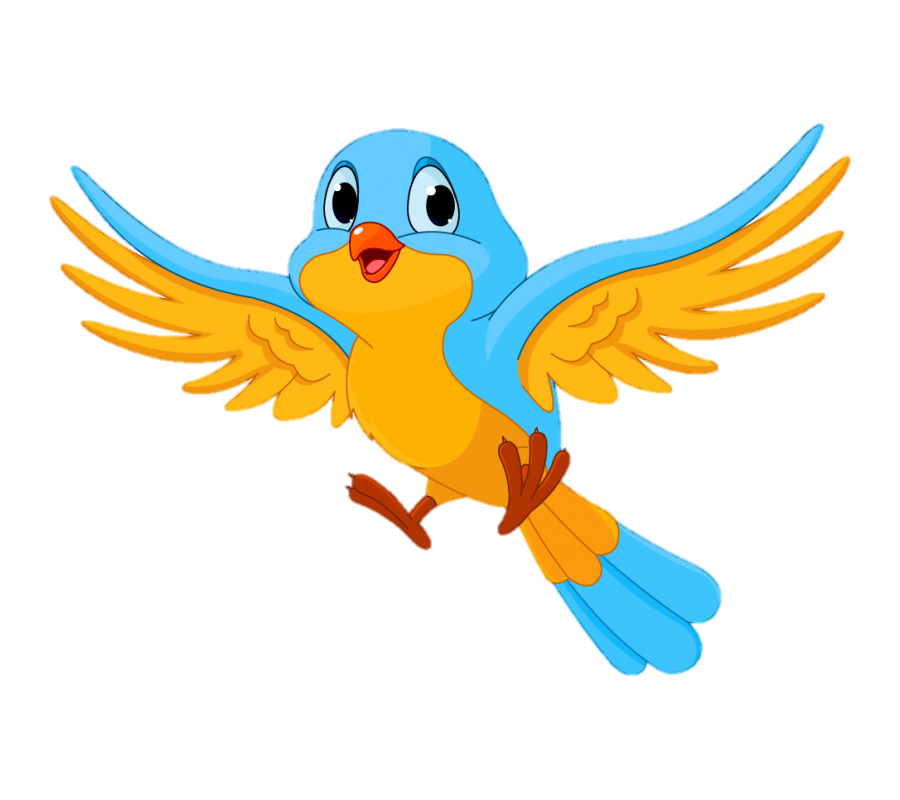 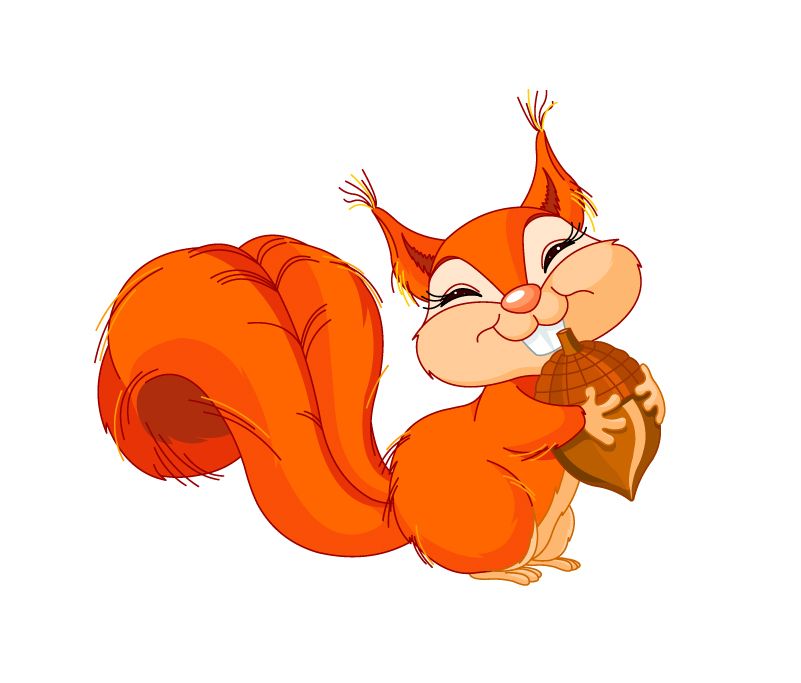 13 – 6 = ?
A. 7
C.6
D. 5
B. 8
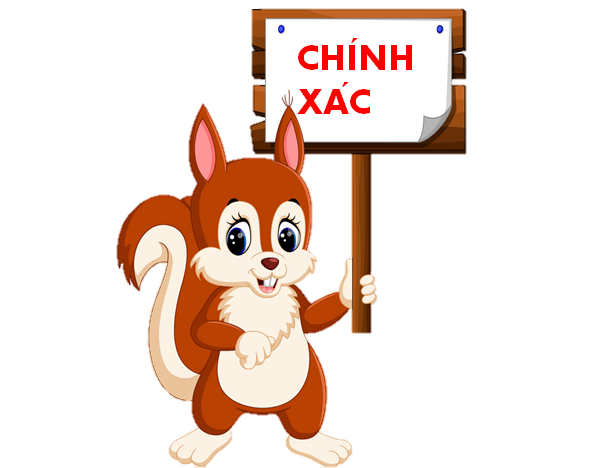 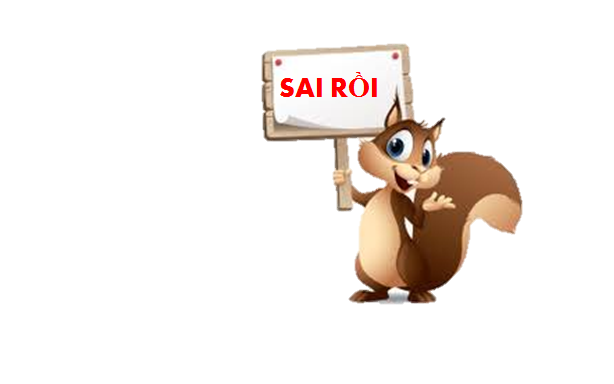 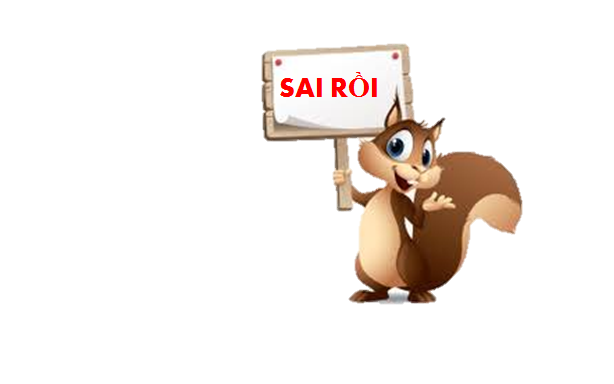 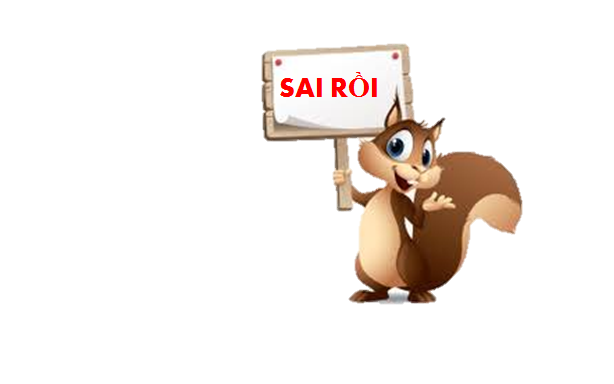 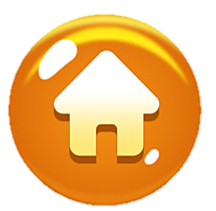 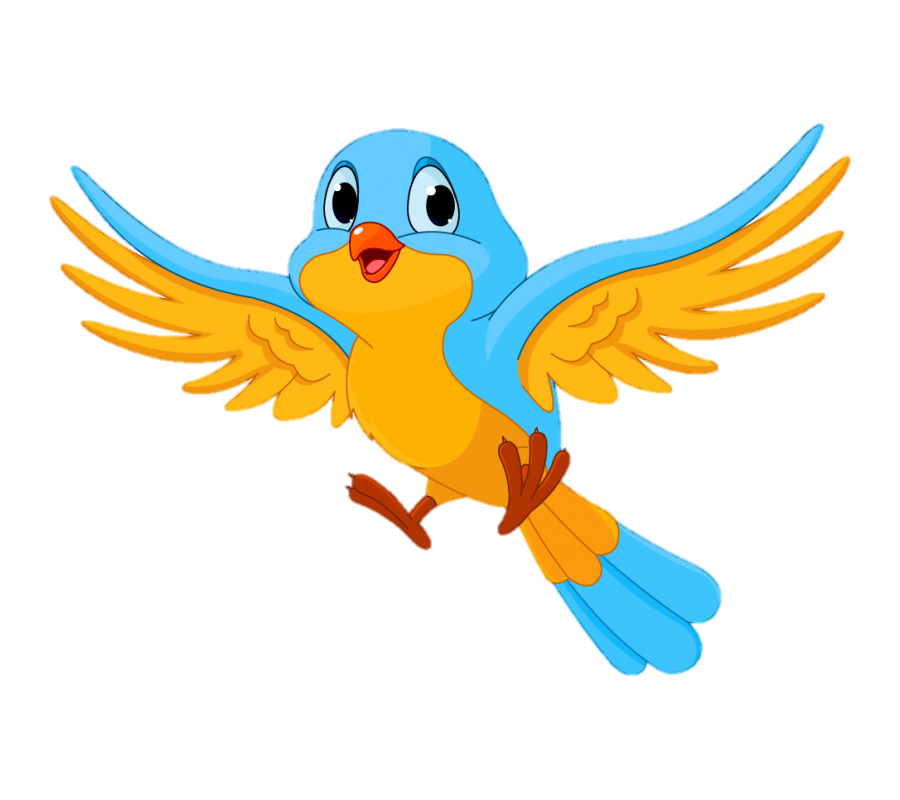 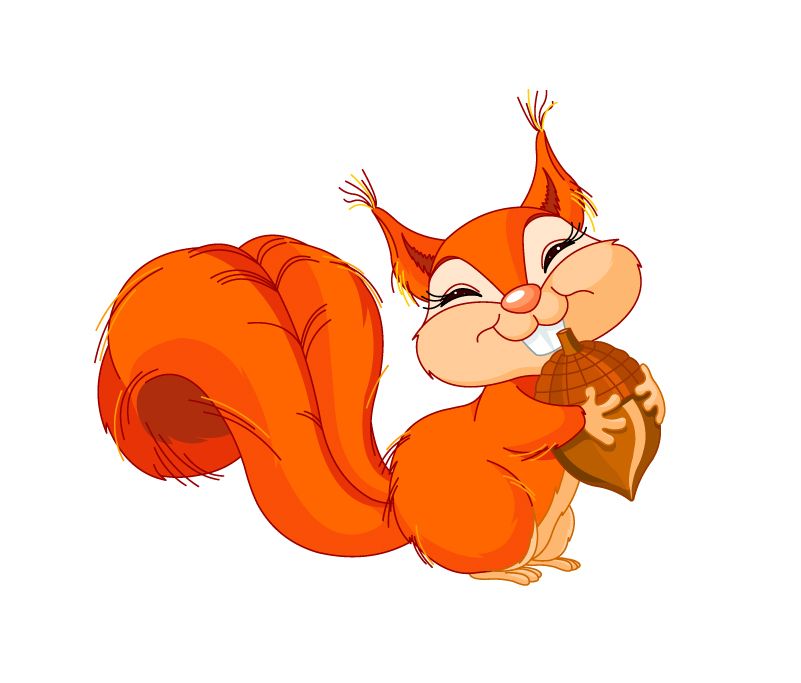 14 – 5 = ?
A. 6
B. 8
C. 7
D. 9
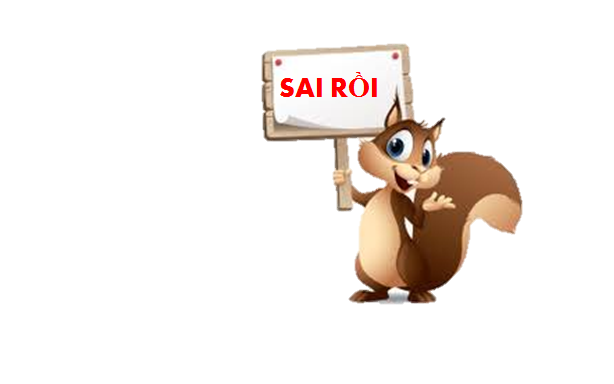 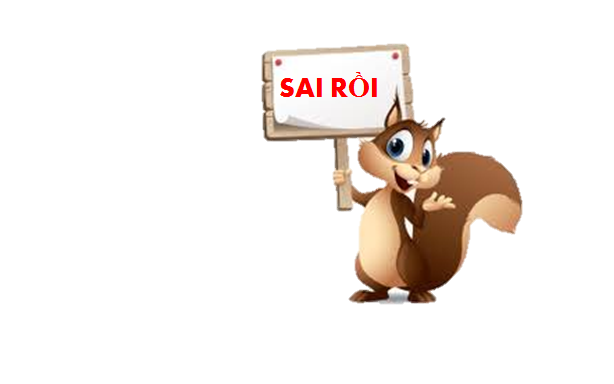 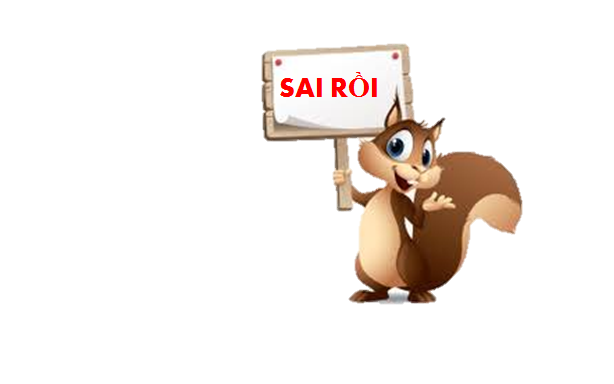 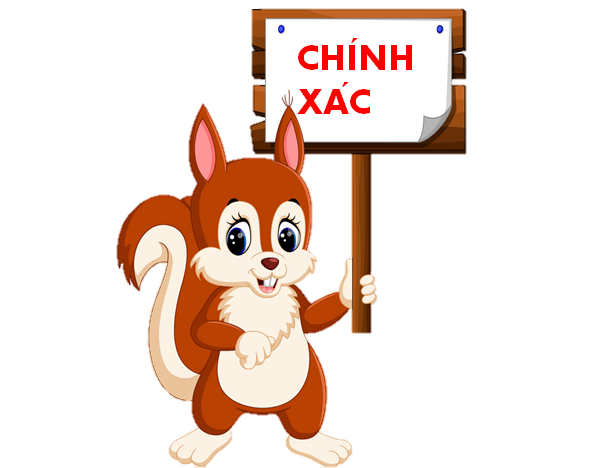 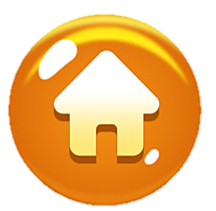 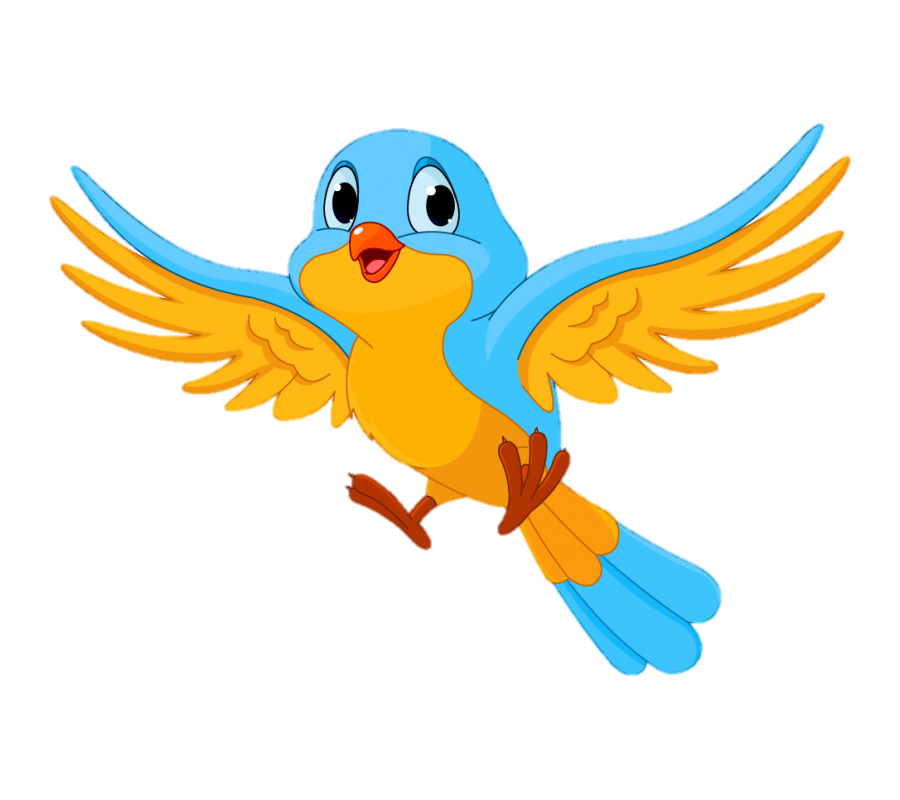 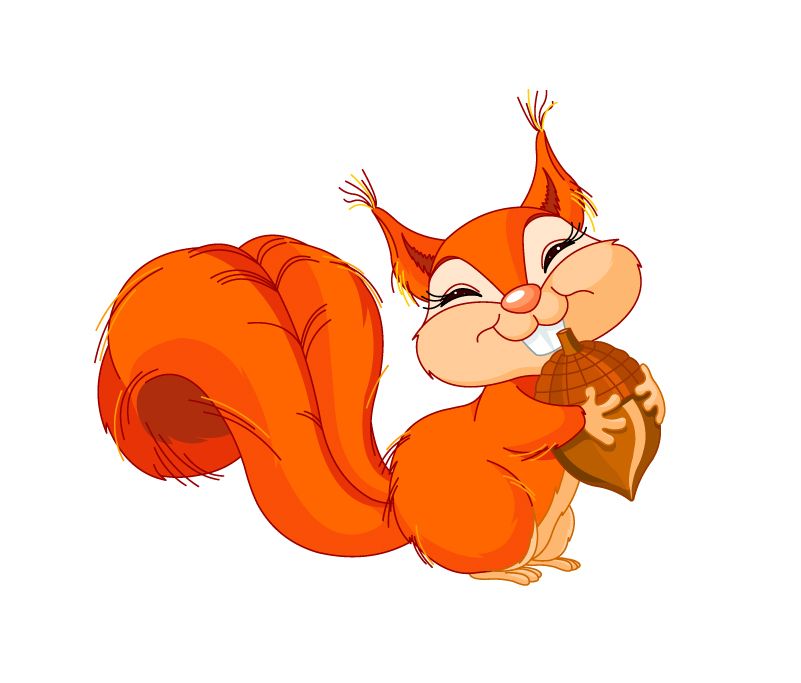 16 – 8 = ?
A. 7
C. 6
D. 9
B. 8
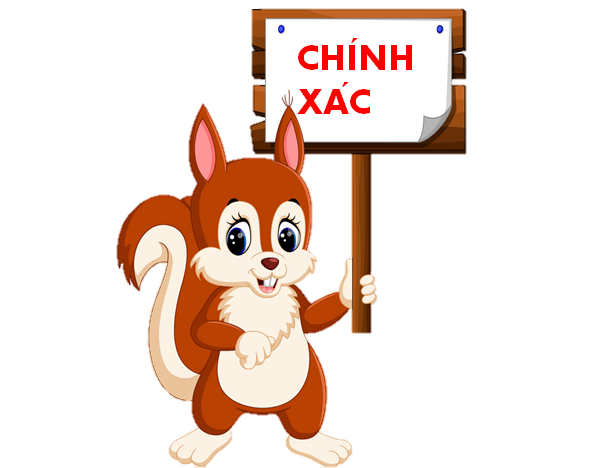 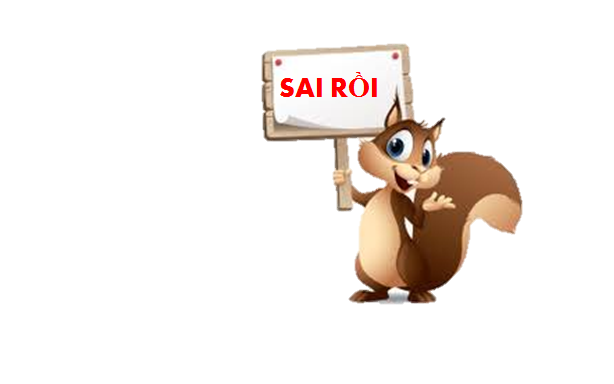 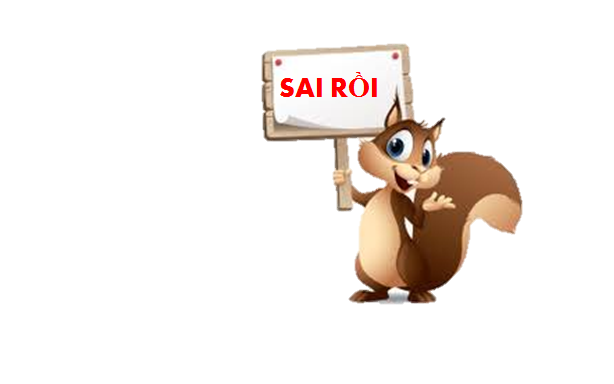 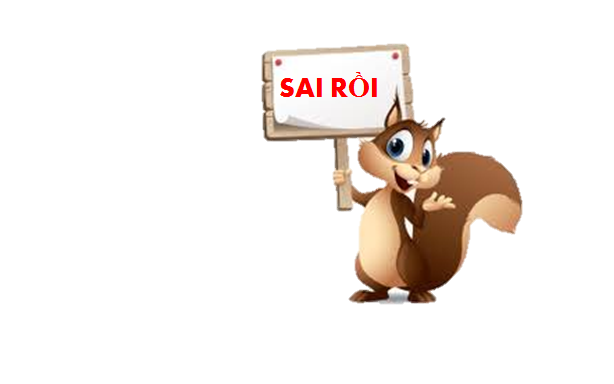 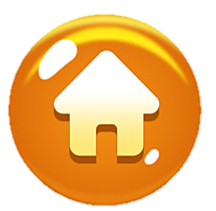 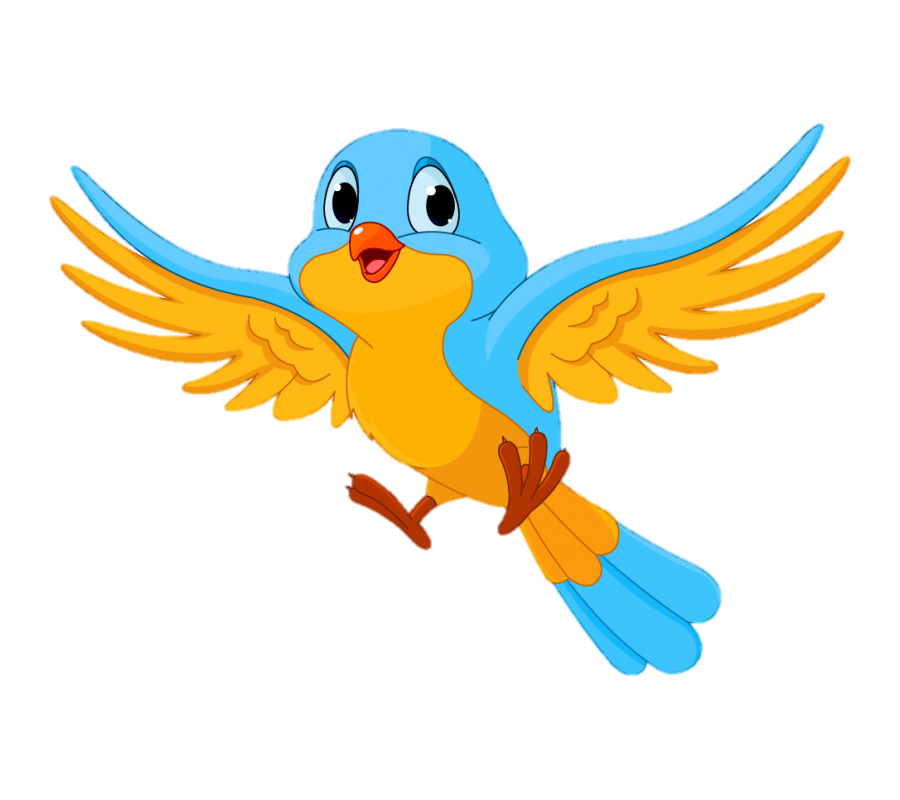 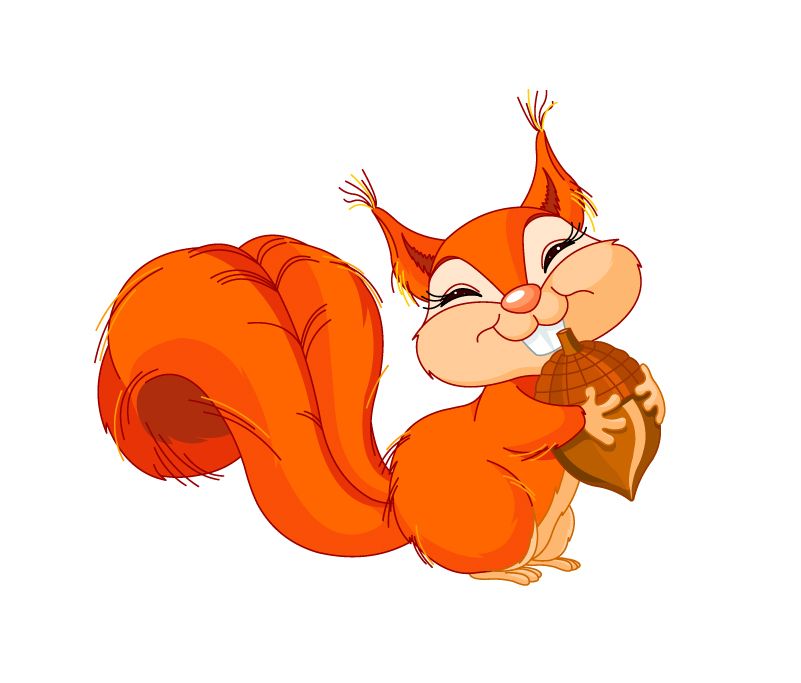 12 – 7 = ?
A. 2
B. 4
D. 3
C. 5
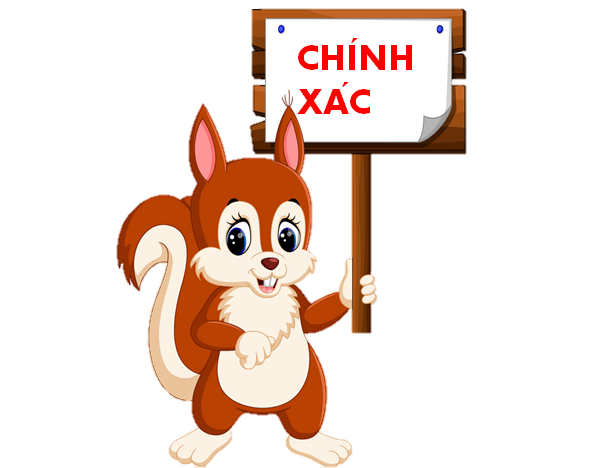 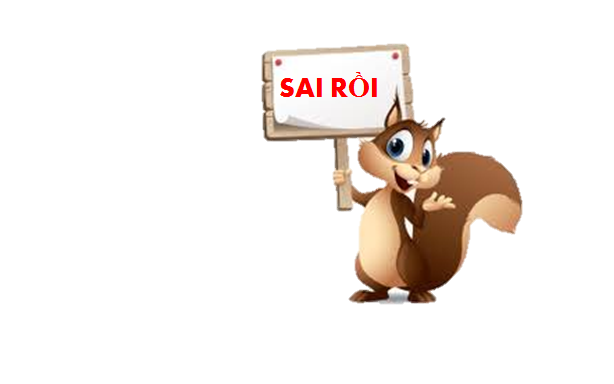 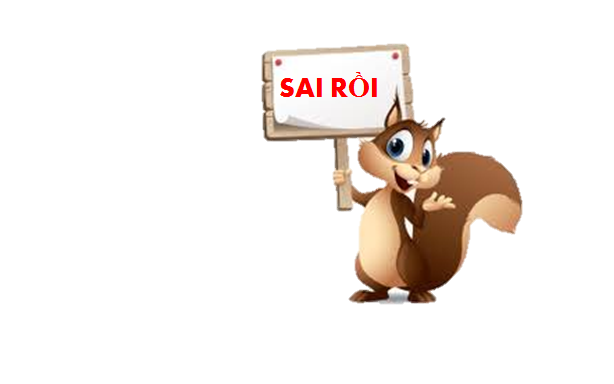 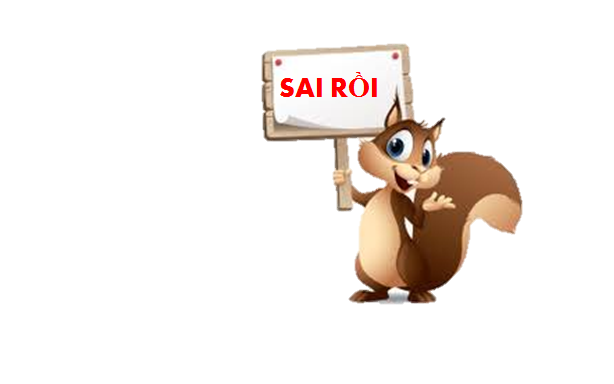 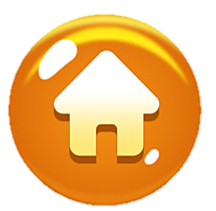 Bảng trừ (có nhớ) 
trong phạm vi 20 (tiết 1)
LẬP BẢNG TRỪ
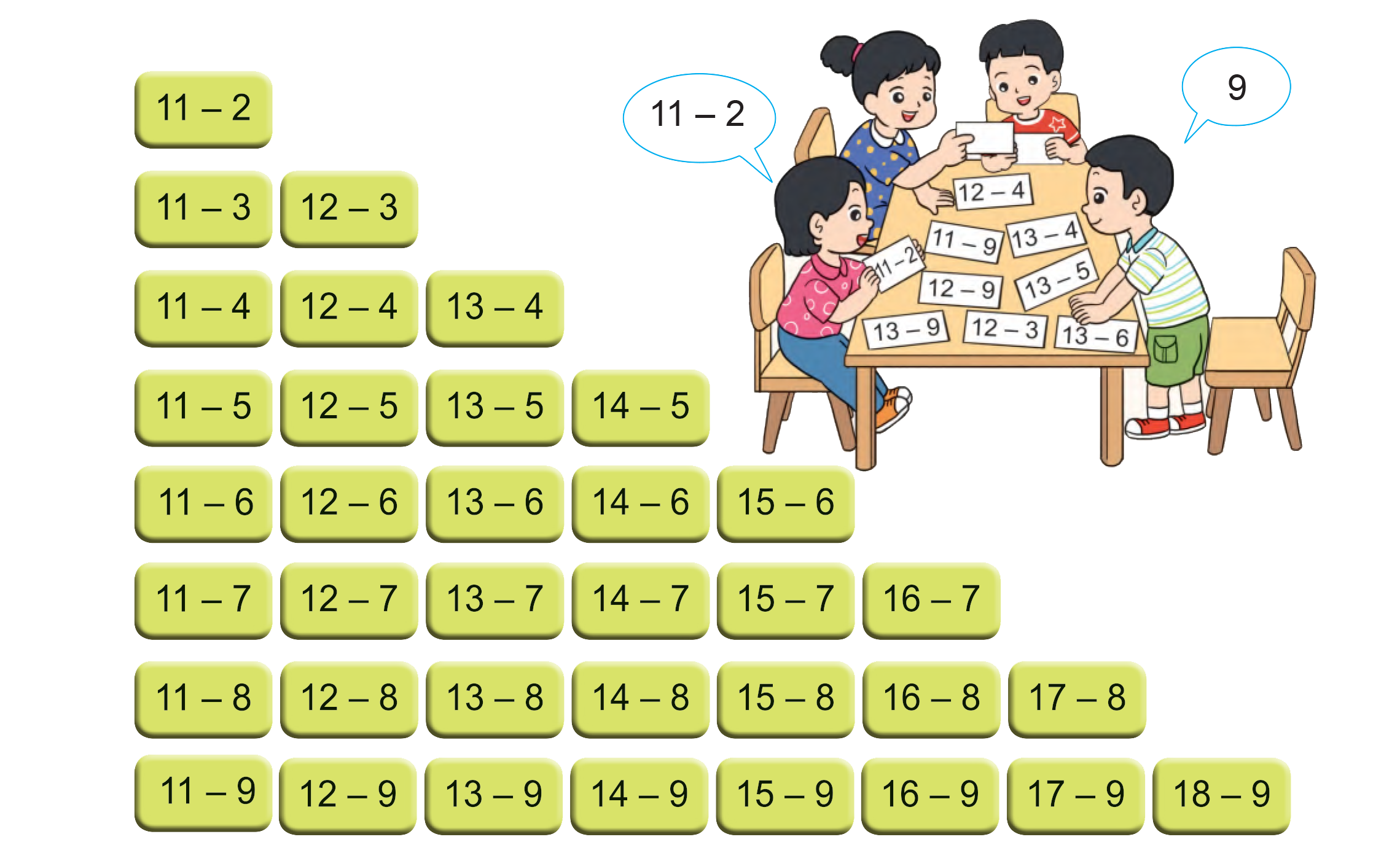 BẢNG TRỪ
11 – 2
= 9
17 – 8
= 9
12 – 3
= 9
18 – 9
= 9
11 – 3
= 8
= 8
17 – 9
12 – 4
13 – 4
= 9
= 8
11 – 4
= 7
14 – 5
12 – 5
13 – 5
= 8
= 7
11 – 5
= 9
= 6
14 – 6
12 – 6
13 – 6
= 7
15 – 6
= 6
11 – 6
= 9
= 8
= 5
= 9
14 – 7
12 – 7
13 – 7
= 6
15 – 7
= 5
11 – 7
= 4
= 8
16 – 7
= 7
= 8
14 – 8
12 – 8
13 – 8
= 5
15 – 8
= 4
11 – 8
= 3
= 7
16 – 8
= 6
= 2
= 7
14 – 9
= 4
12 – 9
13 – 9
15 – 9
= 3
11 – 9
= 6
16 – 9
= 5
Bảng 17 trừ đi một số
Bảng 18 trừ đi một số
BẢNG TRỪ
Bảng 11 trừ đi  một số
Bảng 12 trừ đi một số
Bảng 14 trừ đi một số
11 – 2
= 9
17 – 8
= 9
Bảng 13 trừ đi một số
12 – 3
= 9
18 – 9
= 9
11 – 3
= 8
= 8
17 – 9
Bảng 16 trừ đi một số
12 – 4
13 – 4
= 9
= 8
11 – 4
= 7
Bảng 15 trừ đi một số
14 – 5
12 – 5
13 – 5
= 8
= 7
11 – 5
= 9
= 6
14 – 6
12 – 6
13 – 6
= 7
15 – 6
= 6
11 – 6
= 9
= 8
= 5
= 9
14 – 7
12 – 7
13 – 7
= 6
15 – 7
= 5
11 – 7
= 4
= 8
16 – 7
= 7
= 8
14 – 8
12 – 8
13 – 8
= 5
15 – 8
= 4
11 – 8
= 3
= 7
16 – 8
= 6
= 2
= 7
14 – 9
= 4
12 – 9
13 – 9
15 – 9
= 3
11 – 9
= 6
16 – 9
= 5
1
Tính  nhẩm:
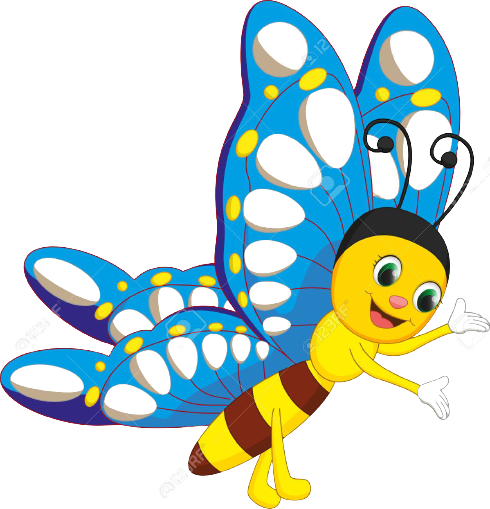 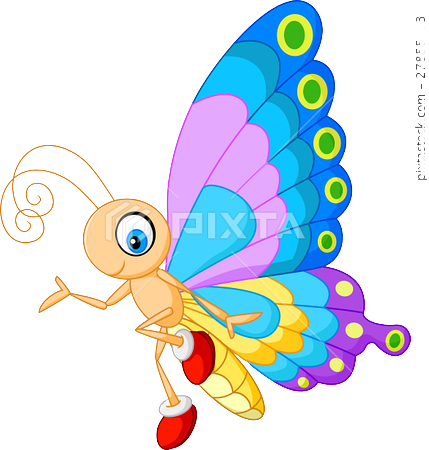 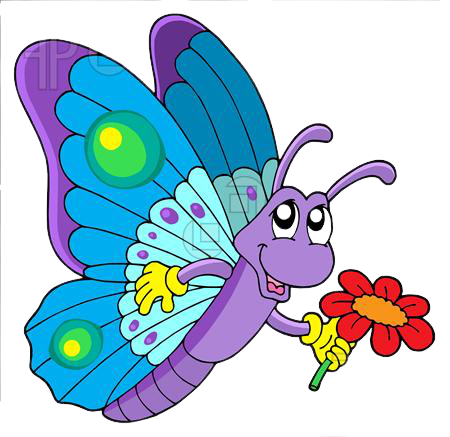 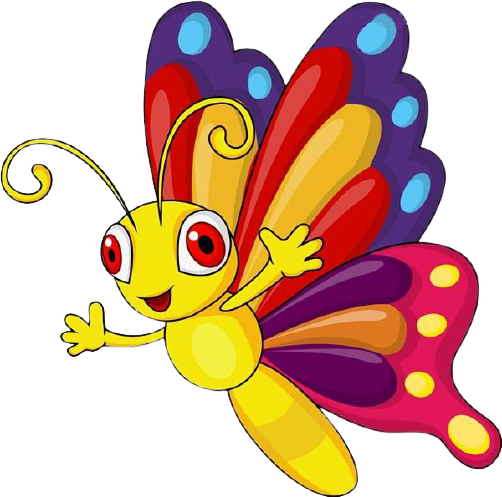 9
9
15 – 6 =
  16 – 8 =
14 – 5 =
    13 – 7 =
11 – 3 =
    14 – 8 =
6
8
8
7
11 – 4 =
18 – 9 =
9
6
2
Chọn kết quả đúng với mỗi phép tính:
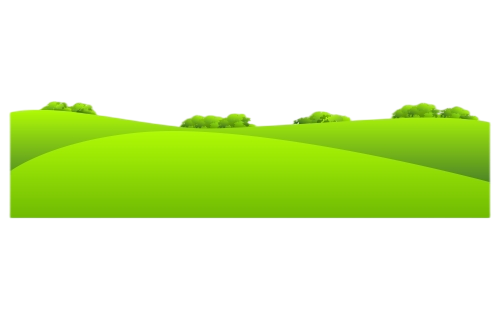 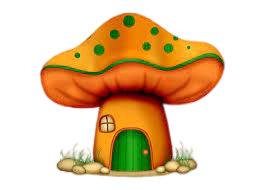 4
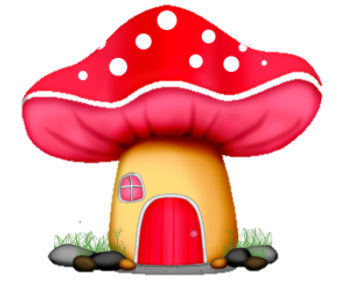 7
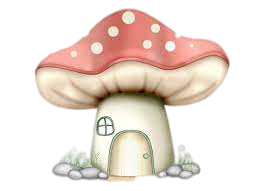 6
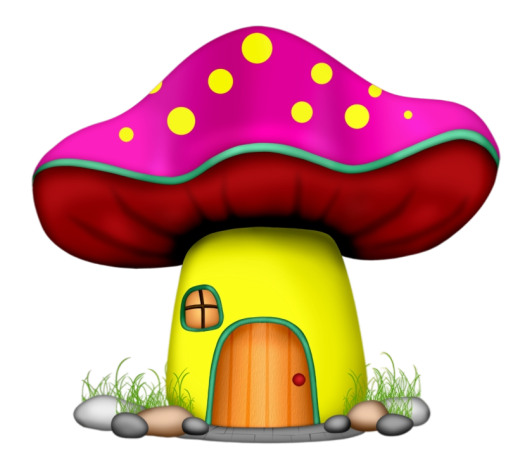 5
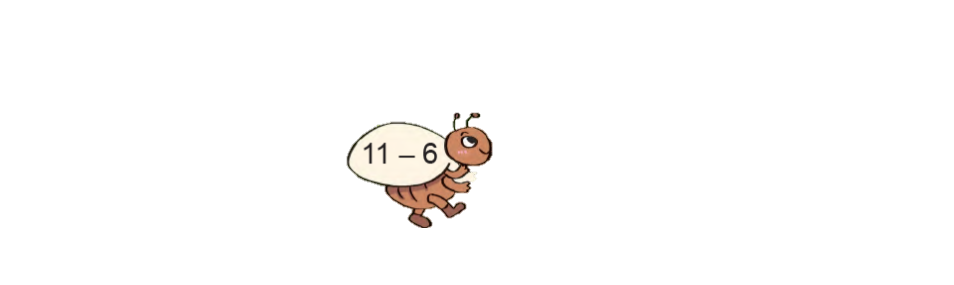 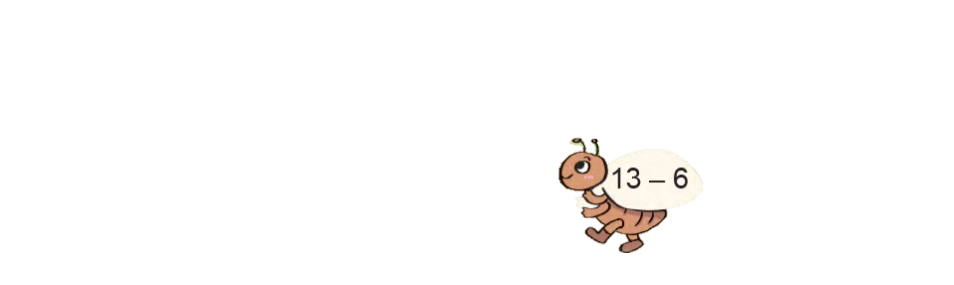 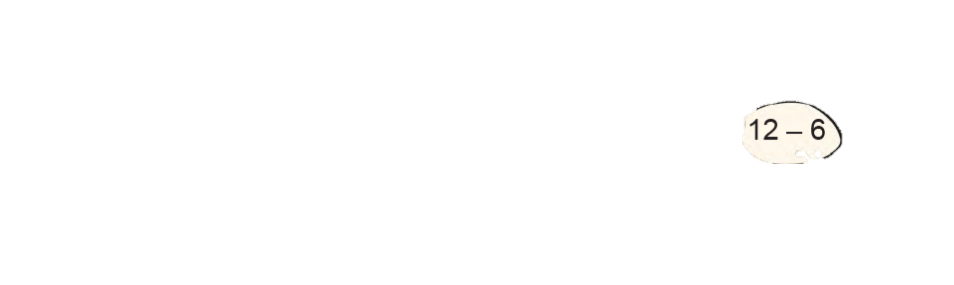 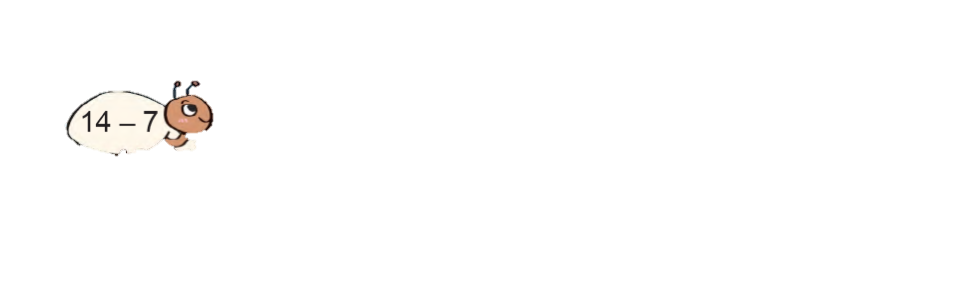 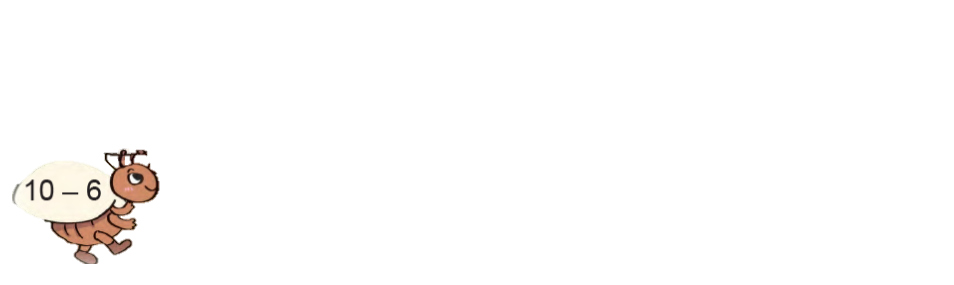 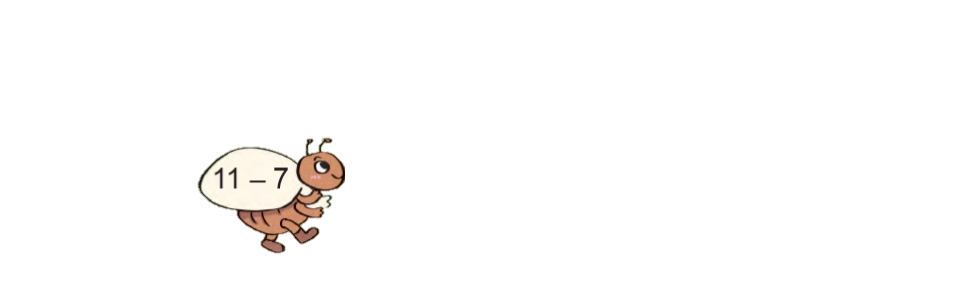 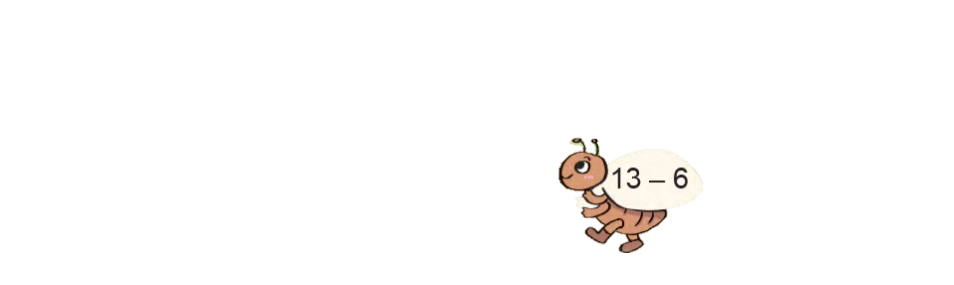 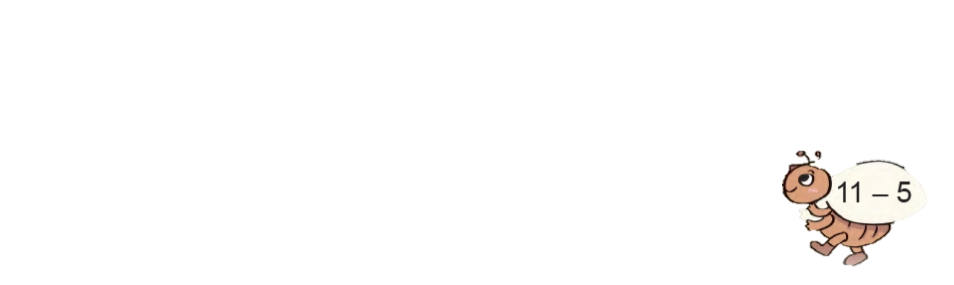 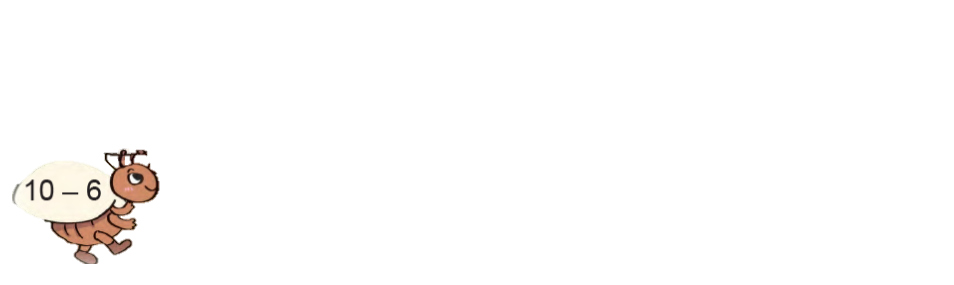